ÜBERGÄNGE IN DEN BERUF
Nach der Schulzeit im

Sonderpädagogischen Bildungs- und Beratungszentrum mit dem Förderschwerpunkt LERNEN 

geht es weiter in das 


Berufsleben!!
Fragen, die häufig von Schülern oder von Eltern gestellt
              werden:
Wie lange dauert es, Hauptschulabschluss und Ausbildung zu machen?
Was ist eine Vollausbildung?
Wie ist die Kooperationsklasse aufgebaut?
Was ist eine Teilausbildung?
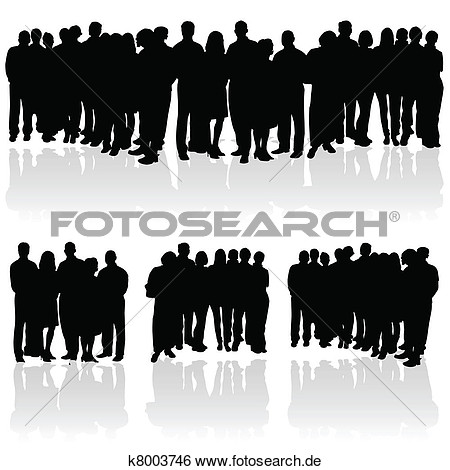 Wozu einen Hauptschulabschluss machen?
Was ist die Förderberufsfachschule?
Chance 1
Förderberufsfachschule

 Karl - Georg - Haldenwang -Schule 
mit Standorten in Sigmaringen und in Gammertingen.
Teilausbildung an der Förderberufsfachschule
Im ersten Jahr machen die Schüler unterschiedliche Praktika. 
Zusätzlich gibt es unterrichtliche Angebote! 
Meistens sind die Schüler/innen pro Woche drei Tage im Praktikum und zwei Tage in der Berufsschule. 
Haben die Schüler das “erste Jahr” erfolgreich absolviert, können sie sich auf eine Teilausbildung bewerben. Eine Teilausbildung ist….
Was ist eine Teilausbildung?
Baustein Schule:                   Baustein: Praxis
WENIGER
Praktisches Lernen 
entspricht dem 
einer 

(Voll-) Ausbildung
=> Es gibt weniger  
      Unterrichtsstoff! 
=> Es gibt weniger 
      Lerninhalte!
=> Vereinfachung der Schule!
Teilausbildung: Berufe
Folgende Berufe können in der Form einer Teilausbildung erlernt werden:
-	Fachpraktiker/in für Holzverarbeitung
-	Fachpraktiker/in für Reinigungstechnik
-	Fachpraktiker/in für Floristik
-	Fachpraktiker/in für Metallfeinbearbeitung
-	Fachpraktiker/in Küche
Weitere Teilausbildungsberufe:
-	Fachverkäuferin im Lebensmittelhandwerk
-	Bäckerfachwerker
-	Fachwerker/in für Metallbautechnik
-	Gartenbaufachwerker/in im Zierpflanzenbau 			        oder im Landschaftsbau
-	Fachpraktiker/in Hauswirtschaft
-	Maler/in und Lackiererin
Chance 2
Zwei Jahre "Kooperationsklasse"
Zusammenarbeit mit der Bertha Benz Schule
Mit jeweils einem Praktikumstag in der Woche
Anschließend: Vollausbildung
Hilfestellungen durch Job-Paten
Unterstützung durch die Arbeitsagentur (Nachhilfe)
Unterstützung durch Zusammenarbeit der Betriebe mit der Schule
Kooperationsklasse: 1.Jahr
Dauer:  ZWEI JAHRE
Start:  9. Klasse 
Kooperationspartner: Bertha Benz Berufsschule
In der 9. Klasse sind die Schüler/innen:      

3 Tage an der Luise Leininger Schule (SBBZ)
1 Tag in einem Praktikumsbetrieb
1 Tag an der Bertha Benz Berufsschule
Kooperationsklasse: 2.Jahr
Die Schüler/innen wechseln an die Bertha Benz Schule
Der Klassenlehrer wechselt mit den Schüler/innen. Die Schüler weiterhin durch einen Sonderpädagogen betreut. 
Weiterhin einen Tag Praktikum in einem Betrieb. 
4 Tage Schule mit gezielter Vorbereitung auf den Hauptschulabschluss
Hauptschulabschluss ohne Prüfung im Fach Englisch (ist aber möglich!)                                                  (Dennoch weiterhin Unterricht im Fach Englisch) 
Am Ende des zweiten Jahres : Hauptschulabschluss!
WICHTIGE VORAUSSETZUNGEN FÜR DIE KOOPERATIONSKLASSE:
Die Mitarbeit und Unterstützung von Seiten der Eltern!
Wichtig für die Schüler/innen: 
Motivation zum Lernen!  Mitarbeit!   Durchhaltevermögen!
Kontakte zu den unterstützenden Betrieben (PRAKTIKUM) und den
    Schulen pflegen.
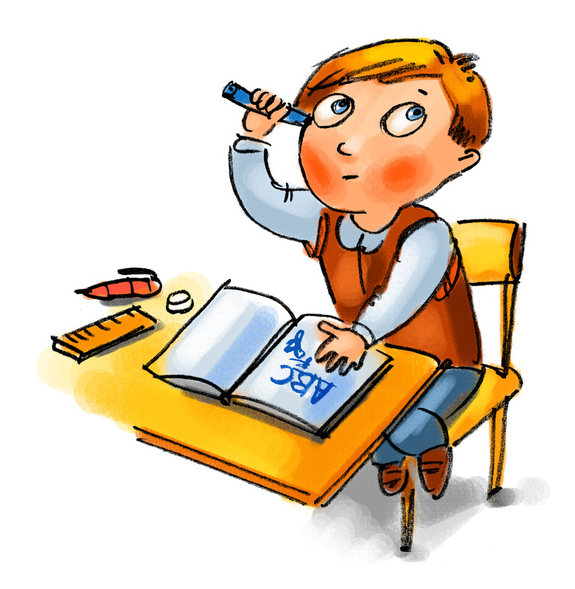 Einstieg in eine Vollausbildung
Idealfall: Praktikums-Betrieb = Ausbildungs-Betrieb
eventuell unterstützt die Arbeitsagentur durch Nachhilfe
manche Schüler/innen werden durch einen ehrenamtlichen 
	Jobpaten unterstützt. (Jumax)
WICHTIG: Vollausbildungen können nur mit Hauptschulabschluss absolviert werden!!!
Bei bestandenem Hauptschulabschluss!!
Wie finde ich meinen Weg?
Beratung durch Lehrer

Beratung durch die Arbeitsagentur

Rückmeldung durch den Praktikumsbetrieb

Immer wichtig: Unterstützung durch die Eltern!!
(Präsentation erstellt von J. Baur)